Dagens innehåll
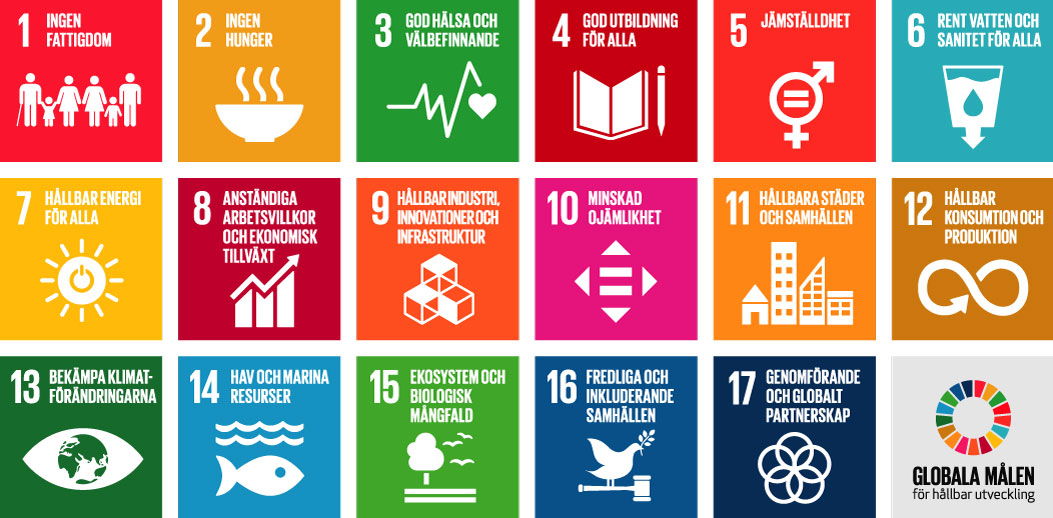 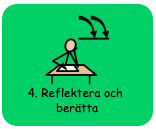 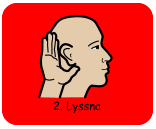 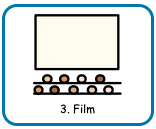 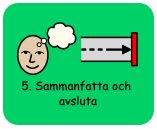 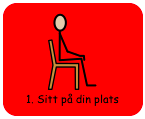 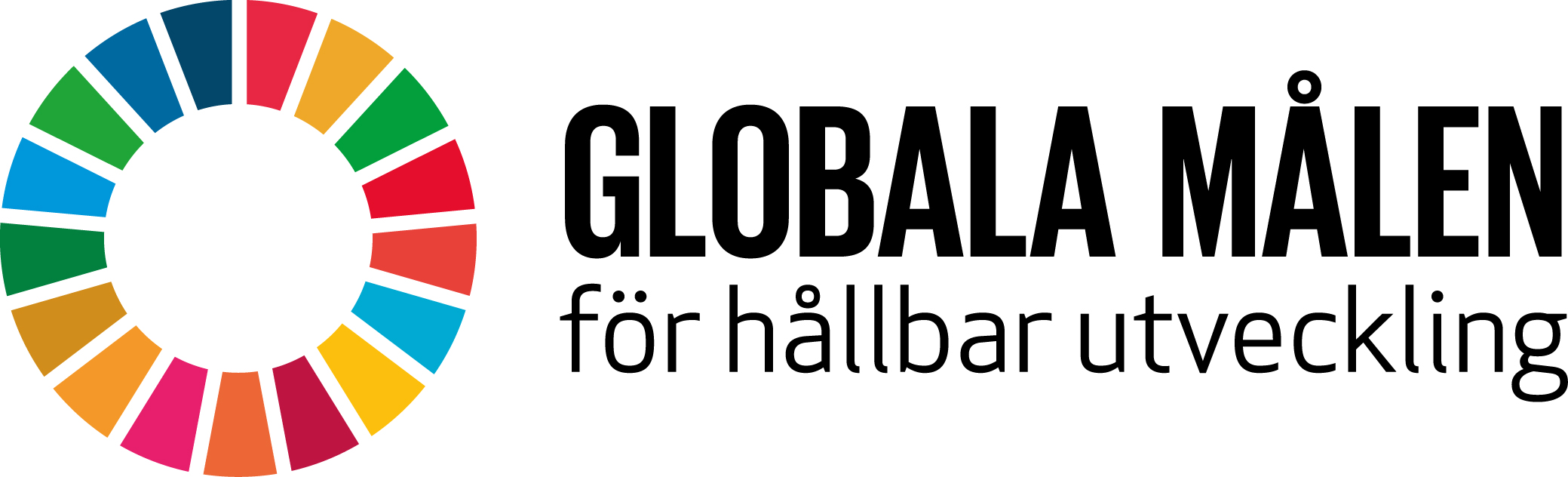 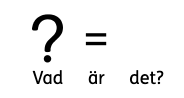 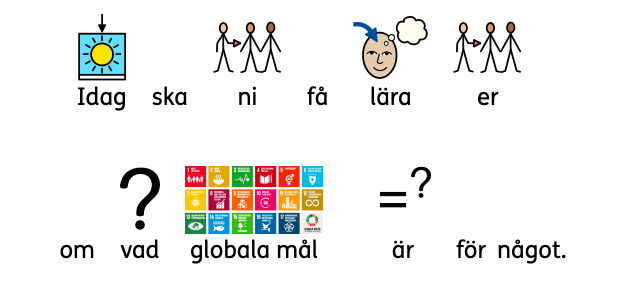 Vi ska titta på en film där Carolina Klüft som förklarar mer för oss:
https://www.youtube.com/watch?v=7lRLWlnaIT8
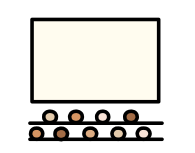 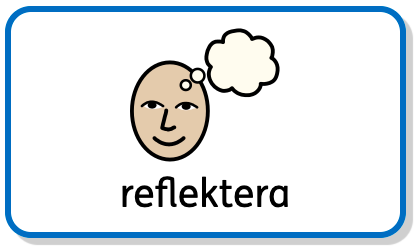 Gäller detta mig?


Hur?
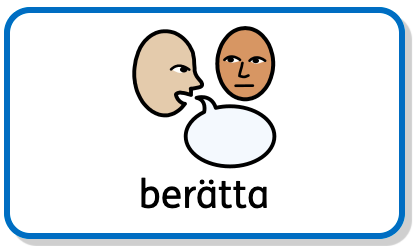 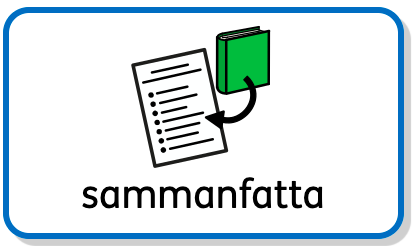 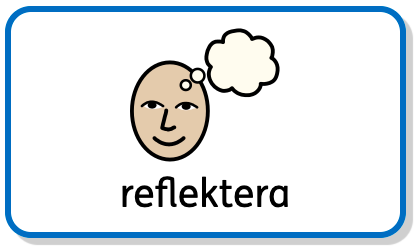 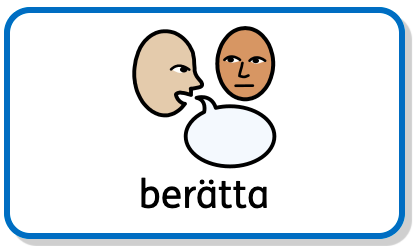 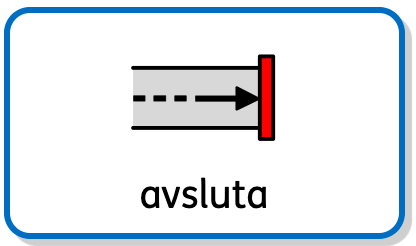 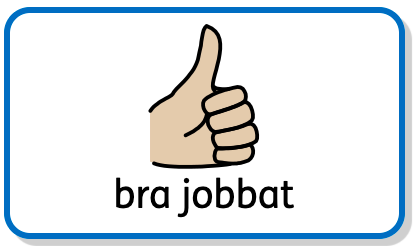 Till läraren:
Lektion 1 Inledande lektion - Vad är de globala målen?

Syfte: Ge eleverna  förståelse för vad de globala målen innebär och varför de finns.

Metod: 
Starta bildspelet och gå igenom det. 
Film (2,5 min) https://www.youtube.com/watch?v=7lRLWlnaIT8

Diskutera och reflektera tillsammans och gör en mindmap på tavlan - Varför finns de globala målen? 

Gå vidare med att diskutera och reflektera kring vad varje enskild person kan göra för att bidra till arbetet. 

Tips: Ta fram bilder som förtydligar i widgit tex de i den bifogade filen. 

Tidsåtgång: ca 60 min


Om materialet
Materialet är framtaget av Henåns grundsärskola
Distribueras av UNDP Sverige via globalamålen.se
Widgitsymboler © Widgit Software/Symbolbruket AB 2022 | www.symbolbruket.se